Презентация:«Маленькие шаги по большому городу»
Воспитатель младшей группы ГБДОУ №29 Курортного района Санкт-Петербурга Даниловой  Наталии Алексеевны. II квартал 2014 г.
Задачи: - Знакомим детей с историей города, с архитектурными памятниками;-воспитываем чувство прекрасного;-учим культурно вести себя в общественных местах;-прививаем любовь к своему городу;
Знакомство детей с главной рекой нашего города. «Нева в обрамленьи гранитомКрасою своей знаменита»  (е.а. Никонова)
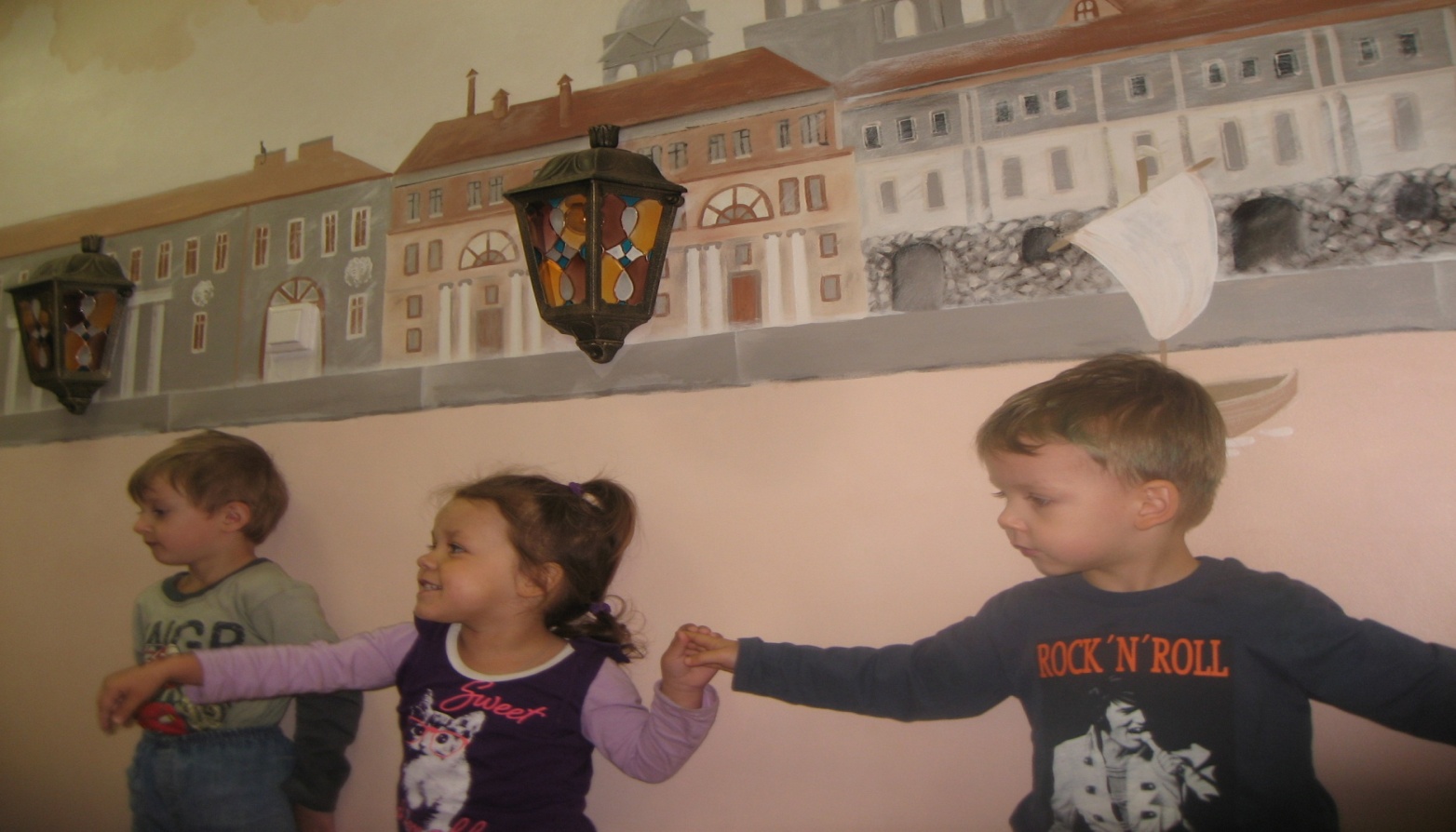 «В городе течет, сверкает,
 Под мостами пробегает,
Омывает острова
 Главная река –Нева»
Знакомство детей с Ростральными колоннами посредством картинок. «Ростральные колонны высоки, когда-то это были маяки.» (Н.Данилова)
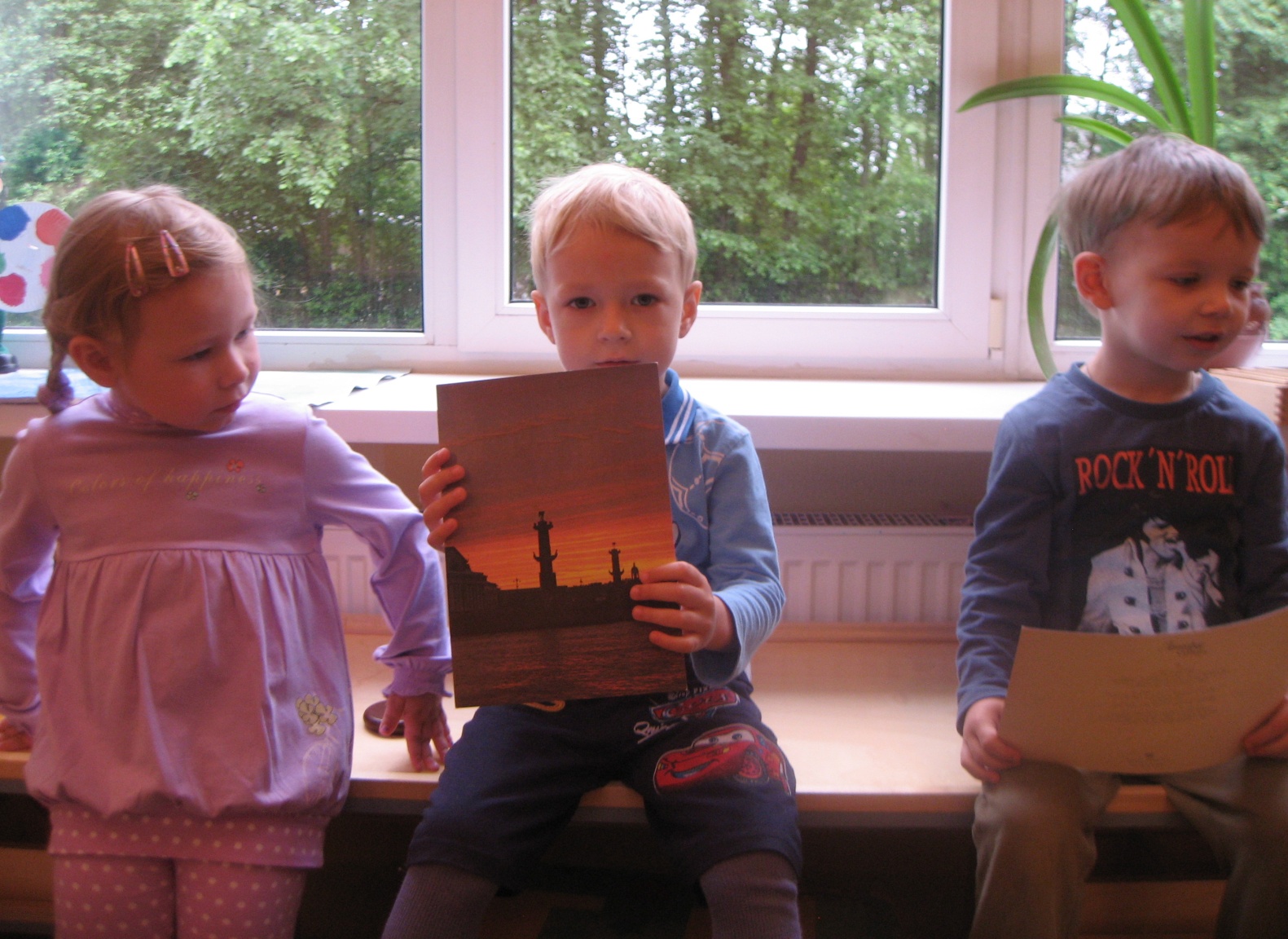 Дети узнают Аврору.                                                         «Адмиралтейская игла                                                                                         Кораблик  в небо подняла».
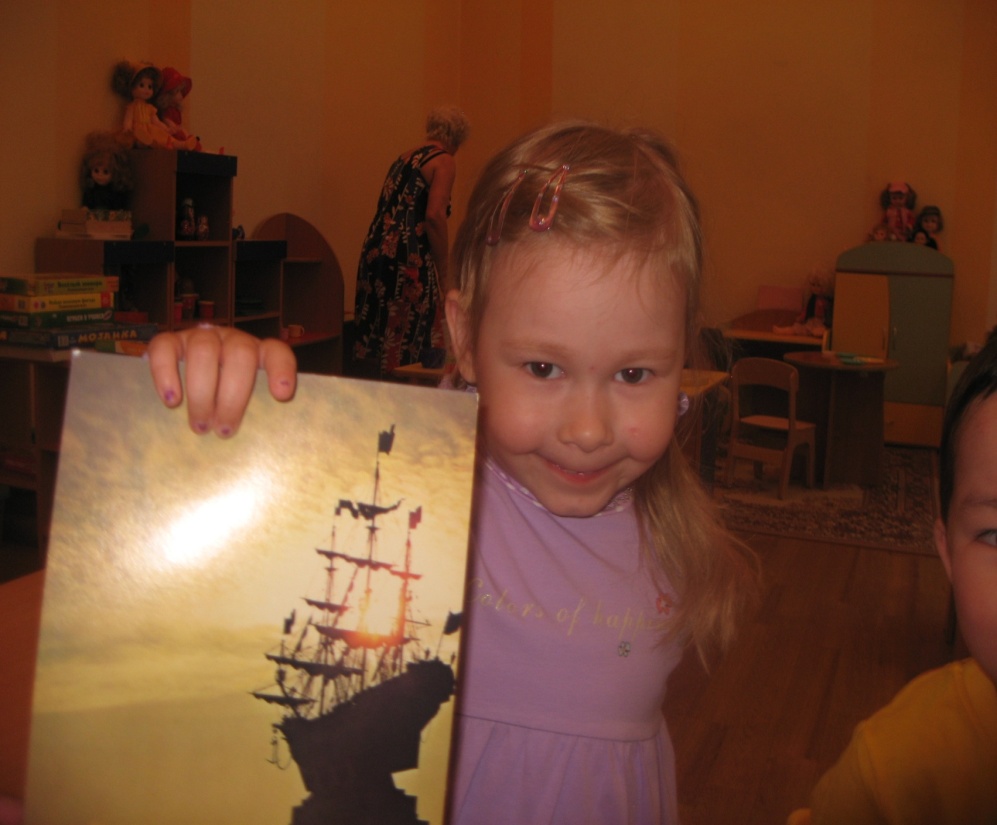 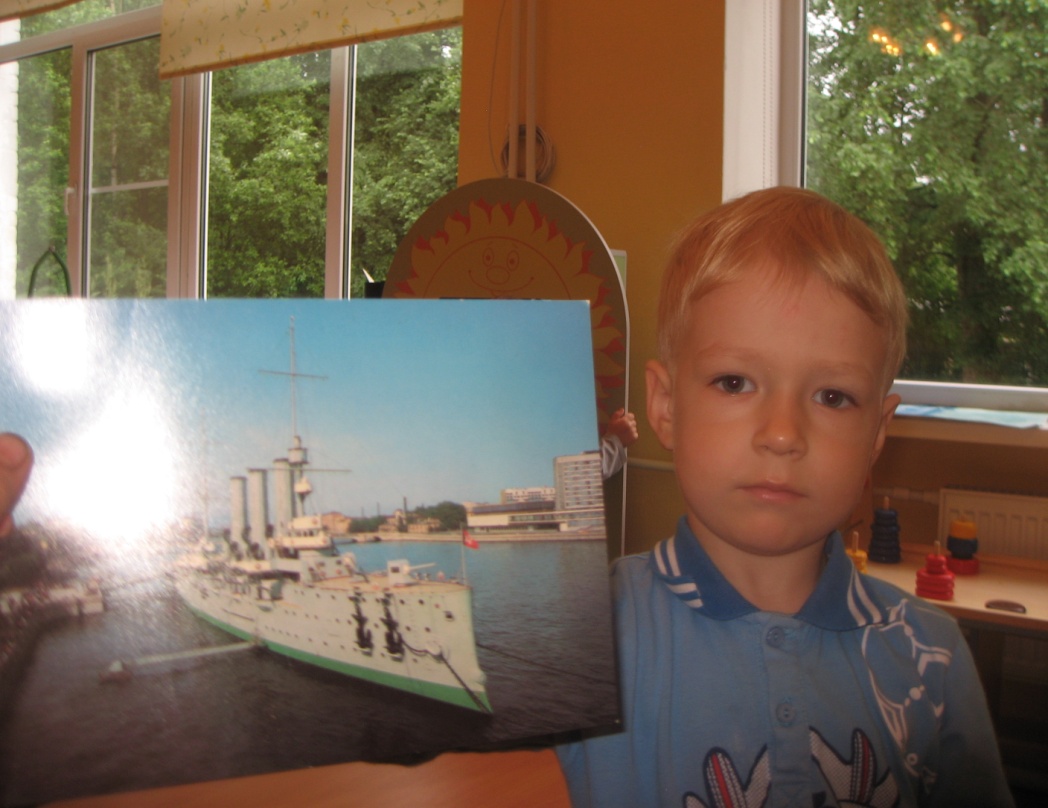 «Аврора флагами сияет,
И славу ее каждый знает,
Все залп её решил сполна-
Теперь  как памятник она».
История предназначения ростральных колонн. «Колонны наши высоки,Увидят сразу моряки,Огонь сверкает далеко,Зайти в наш порт всегда легко.»
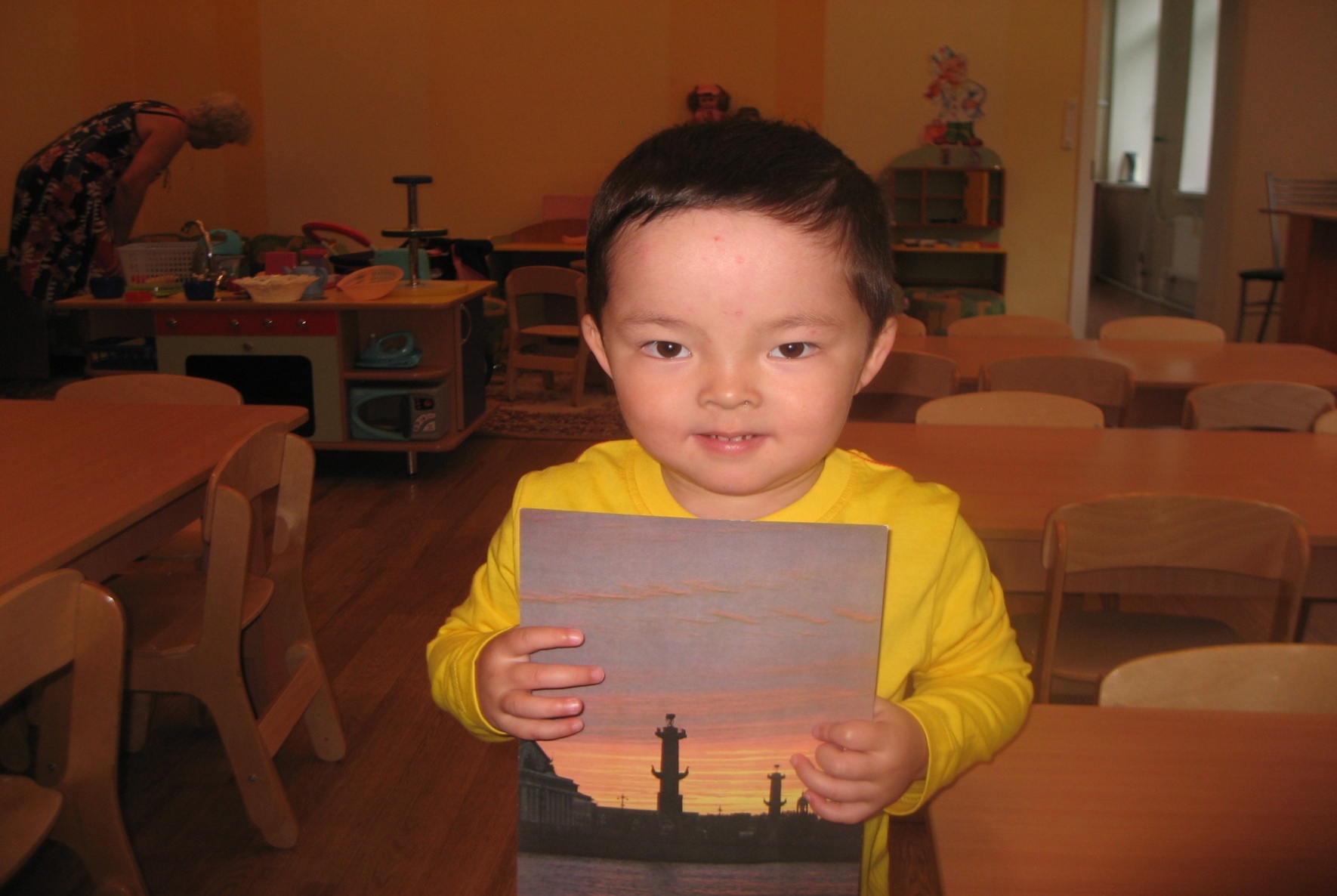 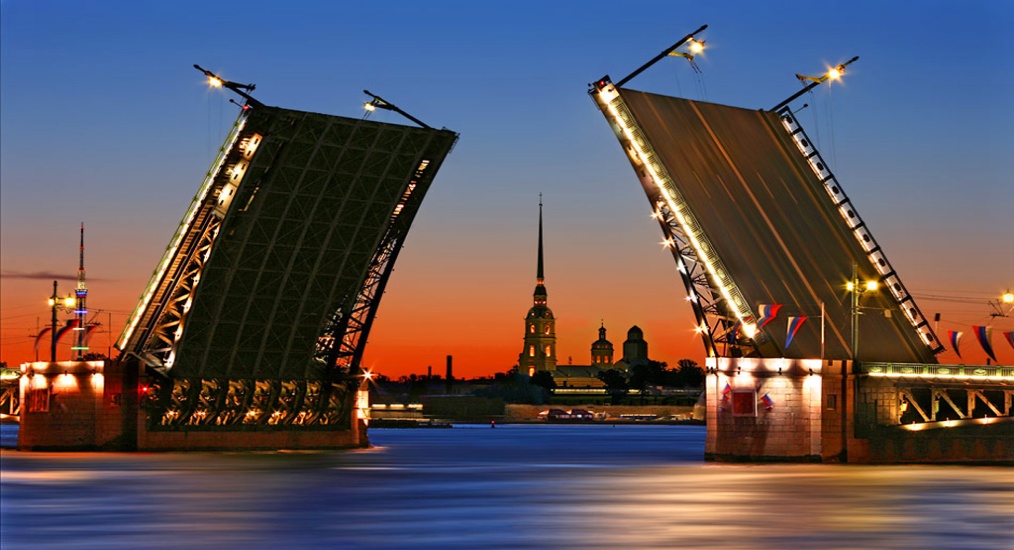 ЗАГАДКИ:- Средь петербургских береговВ гранит она зажата,Меж разводных течёт мостов.Что за река, ребята? -  Жил давно в России царь,Очень мудрый государь.Он на троне не сидел,Делал за день по сто дел.Одержал побед немало,Мореходом был бывалым;Он и плотник, и кузнец,Кто был царь тот удалец?(Ю.Юдин)
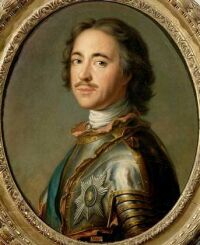 ЗАГАДКИ: Мы встали очень рано,Со мною папа с мамой,Мы едем нынче всей семьейУвидеть Петербург родной.И будем долго мы гулять,За теплоходом наблюдать,По набережной вдоль реки,Что отражает огоньки.Что за река у нас течет,Где видим белый теплоход?(Ю.Юдин)
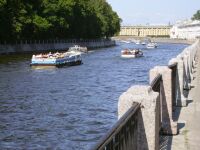 Рекомендации родителям:-Прогулка по городу;-Посещение зоологического музея;-Музея крейсера Авроры;-Зоопарка;-Музея «Гранд Макет»;